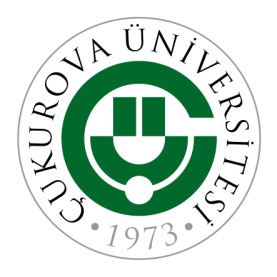 5018 SAYILI KAMU MALİ YÖNETİMİ VE KONTROL KANUNU
GENEL HÜKÜMLER
AMAÇ-KAPSAM
Amaç
Kalkınma planları ve programlarda yer alan politika ve hedefler doğrultusunda;
	Kamu kaynaklarının etkili, ekonomik ve verimli bir şekilde elde edilmesi ve kullanılmasını, hesap verebilirliği ve malî saydamlığı sağlamak üzere
Kamu malî yönetiminin yapısını ve işleyişini,
Kamu bütçelerinin hazırlanmasını, uygulanmasını,
Tüm malî işlemlerin muhasebeleştirilmesini, raporlanmasını
Malî kontrolü,
	düzenlemektir.
Kapsam (?)(?)(?)(?)
GENEL HÜKÜMLER
KAMU MALİYESİ
Kamu Maliyesi
Gelirlerin toplanması, 
	Harcamaların yapılması, 
	Açıkların finansmanı, 
	Kamunun varlık ve borçları ile diğer yükümlülükleri, 
	nin yönetimini kapsar. 
	
	Kamu idarelerinin görevleri, ilgili kanunlarında açık olarak belirlenir ve kaynakların dağıtımında esas alınır.
Hazine Birliği
Merkezî yönetim kapsamındaki kamu idarelerinin gelir, gider, tahsilat, ödeme, nakit planlaması ve borç yönetimi Hazine birliğini sağlayacak şekilde yürütülür. 

(I) sayılı cetvelde yer alan kamu idarelerinin tüm gelirleri Hazine veznelerine girer, giderleri bu veznelerden ödenir. Bu idareler özel vezne açamaz.

(II) Sayılı cetvelde yer alan Kamu idareleri Vezne işlemlerini kendileri yerine getirir
TÜM
GELİRLERİ
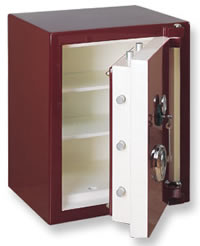 TÜM
GİDERLERİ
HAZİNE VEZNESİ
Hazine Birliği
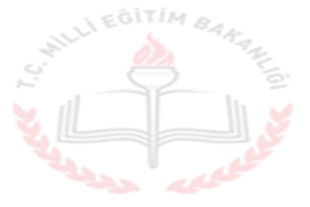 Genel Bütçe Kapsamındaki Kamu idarelerinin;
Bu idareler özel vezne açamaz.
8
GENEL HÜKÜMLER
KAMU KAYNAĞININ KULLANILMASININ GENEL ESASLARI
Mali Saydamlık
Her türlü kamu kaynağının elde edilmesi ve kullanılmasında denetimin sağlanması amacıyla kamuoyunun zamanında bilgilendirilmesi mali saydamlığı oluşturur.

	Bunu sağlamak için:  
Görev, yetki ve sorumlulukların açık olarak tanımlanması, 
Hükümet politikaları, kalkınma planları, yıllık programlar, stratejik planlar ile bütçelerin hazırlanması, yetkili organlarda görüşülmesi, uygulanması ve uygulama sonuçları ile raporların kamuoyuna açık ve ulaşılabilir olması,
Genel yönetim kapsamındaki kamu idareleri tarafından sağlanan teşvik ve desteklemelerin bir yılı geçmemek üzere belirli dönemler itibarıyla kamuoyuna açıklanması,
Kamu hesaplarının standart bir muhasebe sistemi ve genel kabul görmüş muhasebe prensiplerine uygun bir muhasebe düzenine göre oluşturulması,  
            zorunludur.
Hesap verme sorumluluğu
Her türlü kamu kaynağının elde edilmesi ve kullanılmasında görevli ve yetkili olanlar, kaynakların etkili, ekonomik, verimli ve hukuka uygun olarak;
Elde edilmesinden, 
Kullanılmasından, 
Muhasebeleştirilmesinden, 
Raporlanmasından,
Kötüye kullanılmaması için gerekli önlemlerin alınmasından 
	sorumludur ve yetkili kılınmış mercilere hesap vermek zorundadır.
Stratejik planlama ve performans esaslı bütçeleme
Kamu idareleri; kalkınma planları, programlar, ilgili
mevzuat ve benimsedikleri temel ilkeler çerçevesinde; 
Geleceğe ilişkin misyon ve vizyonlarını oluşturmak,  
Stratejik amaçlar ve ölçülebilir hedefler saptamak,
Performanslarını önceden belirlenmiş olan göstergeler doğrultusunda ölçmek
Sürecin izleme ve değerlendirmesini yapmak
amacıyla katılımcı yöntemlerle stratejik plan hazırlarlar.
Stratejik planlama ve performans esaslı bütçeleme
Stratejik Plan Hazırlanmasında;
Hizmetten yararlananların, kamu idaresi çalışanlarının, sivil toplum kuruluşlarının, ilgili kamu kurum ve kuruluşları ile ilgili diğer tarafların katılımları sağlanır ve katkıları alınır.

Çalışmalar SGDB koordinatörlüğünde tüm birimlerin katılımı ile yürütülür.

Stratejik planların doğrudan doğruya kamu idarelerince ve idarelerin kendi çalışanları tarafından hazırlanması zorunludur. İhtiyaç duyulması halinde dışarıdan danışmanlık ve eğitim hizmetleri alınabilir.
Stratejik planlama ve performans esaslı bütçeleme
Stratejik Planlar 5 yıllık olarak hazırlanır.

Stratejik Planlar en az iki yıl uygulandıktan sonra Kalan süre için güncelleştirilebilir. Güncelleştirmelerde; Misyon, Vizyon ve amaçlarda herhangi bir değişikliğe gidilemez

Stratejik Planlar ilgili yönetmeliğindeki şartlar sağlandığında süresi dolmadan yenilenebilir.

Üst yöneticiler, idarelerinin stratejik planlarının hazırlanmasından ve uygulanmasından Bakan’a karşı sorumludur.  (?)
Stratejik planlama ve performans esaslı bütçeleme
Performans programları; 
Mali hizmetler biriminin koordinasyonunda harcama yetkililerinin katılımıyla üst yönetici tarafından idare düzeyinde hazırlanır.
Kamu idareleri performans programı hazırlıklarında Kalkınma Planı, Hükümet Programı, Orta Vadeli Program, Orta Vadeli Mali Plan, Yıllık Program ile stratejik planlarını esas alırlar.
Performans programlarında yer alan hedef ve göstergelerin sade ve anlaşılır olması esastır.
Stratejik planlama ve performans esaslı bütçeleme
Bütçeler  Performans Programına uygun olarak hazırlanır.

Performans Programları; Stratejik Planının yıllık uygulama dilimini oluşturur.

Kamu idarelerinin performans programını hazırlama süreci, en geç Mayıs ayı sonuna kadar üst yönetici tarafından harcama birimlerine yazılı olarak duyurulmasıyla başlar.

Performans programları; çıktı ve sonuç odaklı bir anlayışla, doğru ve güvenilir bilgiye dayalı, mali saydamlığı ve hesap verebilirliği sağlayacak şekilde her yıl hazırlanır. (?)
GENEL HÜKÜMLER
ÜST YÖNETİCİLERİN HESAP VERME SORUMLULUĞU
Kamu Mali Yönetim Yapısındaki Görevliler
Bakan
Üst Yönetici
Harcama Yetkilisi
Gerçekleştirme Görevlisi
Muhasebe Yetkilisi
İç Denetçi
Dış Denetçi
Üst yöneticiler
Bakanlıklarda
Müsteşar
İl Özel İdarelerinde
Vali
Belediyelerde
Belediye Başkanı
Üniversitelerde
Rektör
Milli Savunma Bakanlığında
Bakan
Diğer Kamu İdarelerinde
En Üst Yönetici
Üst yöneticiler
Üst Yöneticiler:
Stratejik planlarının; kalkınma planına, yıllık programlara, hizmet gereklerine uygun olarak hazırlanması ve uygulanmasından,

Kurum Bütçesinin; kalkınma planına, yıllık programlara, kurumun stratejik plan ve performans hedefleri ile hizmet gereklerine uygun olarak hazırlanması ve  uygulanmasından,
Üst yöneticiler
Sorumlulukları altındaki kaynakların etkili, ekonomik ve verimli şekilde elde edilmesi ve kullanımını sağlamaktan, 
Sorumlulukları altındaki kaynakların ,kayıp ve kötüye kullanımının önlenmesinden,
Malî yönetim ve kontrol sisteminin işleyişinin gözetilmesi, izlenmesinden,
	Bakana karşı sorumludurlar. 
Üst yöneticiler, bu sorumluluğun gereklerini harcama yetkilileri, malî hizmetler birimi ve iç denetçiler aracılığıyla yerine getirirler.
KAMU İDARE BÜTÇELERİ
Genel Hükümler
Bütçe türleri ve kapsamı
Merkezi Yönetim Bütçesi
		Genel Bütçe
		Özel Bütçe 
		Düzenletici ve Denetleyici Kurum Bütçeleri
Sosyal Güvenlik Kurumu Bütçesi
Mahalli İdare Bütçeleri
		Belediye Bütçesi 
		İl Özel İdaresi Bütçesi
		Mahalli İdareler Birlik Bütçesi
	Kamu İdarelerinde bunların dışında herhangi bir ad altında bütçe oluşturulamaz
Bütçe İlkeleri
Bütçelerin hazırlanması ve uygulanmasında, makroekonomik istikrarla birlikte sürdürülebilir kalkınmayı sağlamak esastır.

Kamu idarelerine bütçeyle verilen harcama yetkisi, kanunlarla düzenlenen görev ve hizmetlerin yerine getirilmesi amacıyla kullanılır. 

Bütçeler kalkınma planı ve programlarda yer alan politika, hedef ve önceliklere uygun şekilde, idarelerin stratejik planları ile performans ölçütlerine ve fayda-maliyet analizine göre hazırlanır, uygulanır ve kontrol edilir.

Bütçeler, stratejik planlar dikkate alınarak izleyen iki yılın bütçe tahminleriyle birlikte görüşülür ve değerlendirilir.
Bütçe İlkeleri
Bütçeler, ait olduğu yıl başlamadan önce Türkiye Büyük Millet Meclisi veya yetkili organlarca kabul edilmedikçe veya onaylanmadıkça uygulanamaz.
 
Bütçelerde, bütçeyi ilgilendirmeyen hususlara yer verilmez. 

Bütçeler kurumsal, işlevsel ve ekonomik sonuçların görülmesini sağlayacak şekilde Maliye Bakanlığınca uluslararası standartlara uygun olarak belirlenen bir sınıflandırmaya tâbi tutularak hazırlanır ve uygulanır.
 
Bütçe gelir ve gider tahminleri ile uygulama sonuçlarının raporlanmasında açıklık, doğruluk ve malî saydamlık esas alınır.
  
Kamu idarelerinin tüm gelir ve giderleri bütçelerinde gösterilir.
Bütçe İlkeleri
Bütçe, kamu malî işlemlerinin kapsamlı ve saydam bir şekilde görünmesini sağlar.  

Tüm gelir ve giderler gayri safi olarak bütçelerde gösterilir. 

Belirli gelirlerin belirli giderlere tahsis edilmemesi esastır. 

Bütçelerde gelir ve gider denkliğinin sağlanması esastır. 

Kamu hizmetleri, bütçelere konulacak ödeneklerle, mevzuatla belirlenmiş yöntem, ilke ve amaçlara uygun olarak gerçekleştirilir.
 
Bütçelerde, ödenekler belirli amaçları gerçekleştirmek üzere tahsis edilir.
KAMU İDARE BÜTÇELERİ
Merkezi Yönetim Bütçe Kanunu
Merkezi Yönetim Bütçe Kanunu
Merkezî yönetim bütçe kanunu, merkezî yönetim kapsamındaki kamu idarelerinin gelir ve gider tahminlerini gösteren, bunların uygulanmasına ve yürütülmesine yetki ve izin veren kanundur.
Merkezi Yönetim Bütçe Kanunu Kapsamı
Merkezî yönetim bütçe kanununda;
Yılı ve izleyen iki yılın gelir ve gider tahminleri,
Varsa bütçe açığının veya fazlasının tutarı,
Açığın nasıl kapatılacağı veya fazlanın nasıl kullanılacağı,
Vergi muafiyeti, istisnası ve indirimleri ile benzeri uygulamalar nedeniyle vazgeçilen vergi gelirleri,
Borçlanma ve garanti sınırları,
Bütçelerin uygulanmasında tanınacak yetkiler, 
Bağlı cetveller, 
Malî yıl içinde gelir ve giderlere yönelik olarak uygulanacak hükümler,
 yer alır.
Merkezi Yönetim Bütçe Kanunu Düzeni
Merkezî yönetim bütçe kanununun gider cetvelinin bölümleri, analitik bütçe sınıflandırmasına uygun olarak fonksiyonlar şeklinde düzenlenir. Fonksiyonlar birinci, ikinci, üçüncü ve dördüncü düzeyde alt fonksiyonlara ayrılır.

İlgili mevzuatında yer alan;
Fasıl ve bölüm deyimi fonksiyonel sınıflandırmanın birinci düzeyini,
 Kesim deyimi fonksiyonel sınıflandırmanın ikinci düzeyini,
Madde deyimi fonksiyonel sınıflandırmanın üçüncü düzeyini,
Tertip deyimi ise kurumsal, fonksiyonel ve finansman tipi kodların bütün düzeyleri ile ekonomik sınıflandırmanın ilk iki düzeyini,
 ifade eder.
Analtik Bütçe Kodlaması
31
Orta vadeli program, malî plan ve bütçe hazırlama rehberi
Orta Vadeli Program; Kalkınma planları, stratejik planlar ve genel ekonomik koşulların gerekleri doğrultusunda makro politikaları, ilkeleri, hedef ve gösterge niteliğindeki temel ekonomik büyüklükleri de kapsayacak şekilde Kalkınma Bakanlığı tarafından hazırlanan programı ifade eder. 
	
Orta Vadeli Mali Plan; Orta vadeli program ile uyumlu olmak üzere, gelecek üç yıla ilişkin toplam gelir ve gider tahminleri ile birlikte hedef açık ve borçlanma durumu ile kamu idarelerinin ödenek teklif tavanlarını içeren ve Maliye Bakanlığı tarafından hazırlanan ve Yüksek Planlama Kurulu tarafından karara bağlanan planı ifade eder.

Bütçe Hazırlama Rehberi ile Yatırım Programı Hazırlama Rehberi; Bütçe tekliflerinin hazırlanmasına esas olmak üzere, kamu idarelerince uyulması gereken genel ilkeleri, nesnel ve ölçülebilir standartları, hesaplama yöntemlerini, bunlara ilişkin olarak kullanılacak cetvel ve tablo örneklerini ve diğer bilgileri içerir.
Merkezi Yönetim Bütçesi Hazırlama Süreci
Merkezi Yönetim Bütçesi Hazırlama Süreci
Merkezî yönetim bütçesinin hazırlanmasında dikkat edilecek hususlar
Gelir ve gider tekliflerinin hazırlanmasında; 
Orta vadeli program ve malî planda belirlenen temel büyüklükler ile ilke ve esaslar,
Kalkınma planı ve yıllık  program öncelikleri ile kurumun stratejik planları çerçevesinde belirlenmiş ödenek tavanları,
Kamu idarelerinin stratejik planları ile uyumlu çok yıllı bütçeleme anlayışı,
İdarenin performans hedefleri, 
	dikkate alınır.

	Gider ve gelir teklifleri, ekonomik ve malî analiz yapılmasına imkân verecek, hesap verilebilirliği ve saydamlığı sağlayacak şekilde, Maliye Bakanlığınca uluslararası standartlara uyumlu olarak belirlenen sınıflandırma sistemine göre hazırlanır.
Merkezî yönetim bütçe kanun tasarısının sunulması
Makroekonomik göstergeler ve bütçe büyüklüklerinin en geç Ekim ayının ilk haftası içinde Yüksek Planlama Kurulunda görüşülmesinden sonra, Maliye Bakanlığınca hazırlanan merkezî yönetim bütçe kanun tasarısı ile millî bütçe tahmin raporu, malî yıl başından en az yetmiş beş gün önce Bakanlar Kurulu tarafından Türkiye Büyük Millet Meclisine sunulur.
TBMM, Sayıştay ve DDK Bütçeleri
Türkiye Büyük Millet Meclisi ve Sayıştay ile Düzenleyici ve denetleyici kurumlar, bütçelerini Eylül ayı sonuna kadar doğrudan Türkiye Büyük Millet Meclisine, bir örneğini de Maliye Bakanlığına gönderirler.
Merkezî yönetim bütçe kanun tasarısının görüşülmesi
Türkiye Büyük Millet Meclisi, merkezî yönetim bütçe kanun tasarısının metnini maddeler, gider ve gelir cetvellerini kamu idareleri itibarıyla görüşür ve bölümler halinde oylar. 

Kamu yatırım programı, merkezî yönetim bütçe kanununa uygun olarak Kalkınma Bakanlığı tarafından hazırlanır ve anılan Kanunun yürürlüğe girdiği tarihten itibaren on beş gün içinde Bakanlar Kurulu kararıyla Resmî Gazetede yayımlanır.
   
Zorunlu nedenlerle merkezî yönetim bütçe kanununun süresinde yürürlüğe konulamaması halinde, geçici bütçe kanunu çıkarılır. Geçici bütçe ödenekleri, bir önceki yıl bütçe başlangıç ödeneklerinin belirli bir oranı esas alınarak belirlenir. Geçici bütçe uygulaması altı ayı geçemez. Cari yıl bütçesinin yürürlüğe girmesiyle geçici bütçe uygulaması sona erer ve o tarihe kadar yapılan harcamalar ve girişilen yüklenmeler ile tahsil olunan gelirler cari yıl bütçesine dahil edilir.
KAMU İDARE BÜTÇELERİ
Bütçelerin Uygulama Esasları
Ödeneklerin kullanılması
Özel bütçeli idarelerin ödenekleri Ayrıntılı Finansman Programına uygun olarak kullanılır.
Kamu idareleri, bütçelerinde yer alan ödeneklerin üzerinde harcama yapamaz.
Bütçeyle verilen ödenekler, tahsis edildikleri amaçlar doğrultusunda yılı içinde yaptırılan iş, satın alınan mal ve hizmetler ile diğer giderlerin karşılanmasında kullanılır. 
Ait olduğu malî yılda ödenemeyen ve emanet hesabına alınamayan zamanaşımına uğramamış geçen yıllar borçları ile ilama bağlı borçlar, ilgili kamu idaresinin cari yıl bütçesinden ödenir.
Cari yılda kullanılmayan ödenekler yıl sonunda iptal edilir.
Ödenek aktarmaları
Merkezî yönetim kapsamındaki kamu idarelerinin bütçeleri arasındaki ödenek aktarmaları kanunla yapılır. 
Merkezî yönetim kapsamındaki kamu idareleri, aktarma yapılacak tertipteki ödeneğin, yılı bütçe kanununda farklı bir oran belirlenmedikçe yüzde beşine kadar (Yılı Bütçe % 20) kendi bütçeleri içinde ödenek aktarması yapabilirler. 
Personel giderleri tertiplerinden, aktarma yapılmış tertiplerden ve yedek ödenekten aktarma yapılmış tertiplerden, diğer tertiplere aktarma yapılamaz.
Yedek ödenek
Merkezî yönetim bütçe kanununda belirtilen hizmet ve amaçları gerçekleştirmek, ödenek yetersizliğini gidermek veya bütçelerde öngörülmeyen hizmetler için, Genel Bütçeli idareler ile Özel Bütçeli idarelerden merkezî yönetim bütçe kanununda gösterilecek olanların bütçelerine aktarılmak üzere, genel bütçe ödeneklerinin yüzde ikisine kadar Maliye Bakanlığı bütçesine yedek ödenek konulabilir. Bu ödenekten aktarma yapmaya Maliye Bakanı yetkilidir. 
Malî yıl içinde yedek ödenekten yapılan aktarmaların tür, tutar ve idareler itibarıyla dağılımı, yılın bitimini takip eden on beş gün içinde Maliye Bakanlığınca ilan edilir.
Örtülü ödenek
Örtülü ödenek; 
Kapalı istihbarat ve kapalı savunma hizmetleri,
Devletin millî güvenliği ve yüksek menfaatleri, 
Devlet itibarının gerekleri,
Siyasi, sosyal ve kültürel amaçlar ve olağanüstü hizmetlerle ilgili Devlet ve Hükümet icapları,
	için kullanılmak üzere Cumhurbaşkanlığı ve Başbakanlık bütçelerine konulan ödenektir. Ayrıca Kanunlarla verilen görevlerin gerektirdiği istihbarat hizmetlerini yürüten Kamu idarelerinin bütçelerine de örtülü ödenek konulabilir.
	İlgili yılda bu amaçla tahsis edilen ödenekler toplamı, genel bütçe başlangıç ödenekleri toplamının binde beşini geçemez.
Yüklenmeye Girişilmesi
Yüklenme; usulüne uygun olarak düzenlenmiş sözleşme esaslarına veya kanun hükmüne dayanılarak 
İş yaptırılması, 
Mal veya hizmet alınması
	 karşılığında geleceğe yönelik bir ödeme yükümlülüğüne girilmesidir.
	Şartları; 
Bütçede yeterli ödeneği bulunmayan işler için yüklenmeye girişilemez. 
Yüklenme süresi malî yılla sınırlıdır.
Harcama yetkilileri, tahsis edilen ödenekler dahilinde yüklenmeye girebilirler. 
Yüklenmeye girişilen tutara ait ödenekler saklı tutulur; başka iş yaptırılması, mal veya hizmet alınması için kullanılamaz.
Ertesi yıla geçen yüklenme
Her iş itibarıyla;
Bütçelerinde öngörülen ödeneklerin yüzde ellisini,
İzleyen yılın Haziran ayını,
Yüklenme süresi on iki ayı,
	
	aşmamak üzere, ilgili üst yöneticinin onayıyla ertesi yıla geçen yüklenmelere girişilebilir.
Ertesi yıla geçen yüklenme yapılabilecek işler
Yiyecek, yakacak, akaryakıt ve madeni yağ ihtiyaçları.

Temini ve korunması güç olan ilaç, aşı, serum ve tıbbi sarf malzemeleri.

Süreli yayın alımı, taşıma, koruma ve güvenlik, temizlik ve yemek hizmetleri.

Taşıtların malî sorumluluk sigortası
 
Makine-teçhizat, yol ve otoyol, bilgisayar ve haberleşme sistemlerinin bakım işleri; her türlü onarım işleri ile elektronik bilgi erişim hizmetleri.
Gelecek yıllara yaygın yüklenmeler
1- Merkezî yönetim kapsamındaki kamu idareleri, bir malî yıl içinde tamamlanması mümkün olmayan yatırım projeleri için gelecek yıllara yaygın yüklenmeye girişebilir.
Gelecek yıllara yaygın yüklenmeler
2- Yılı bütçesinde ödeneği bulunması ve merkezî yönetim kapsamındaki idareler için Maliye Bakanlığının uygun görüşünün alınması kaydıyla;
 
Satın alma suretiyle edinilmesi ekonomik olmayan her türlü makine-teçhizat, cihazlar ve taşıtların kiralanması veya finansal kiralama suretiyle temini durumunda süresi üç yılı geçmemek, finansal kiralama suretiyle temin edileceklerde ise dört yıl olmak üzere üst yöneticinin onayıyla gelecek yıllara yaygın yüklenmeye girişilebilir.
Gelecek yıllara yaygın yüklenmeler
3- Yılı bütçesinde ödeneği bulunması ve merkezî yönetim kapsamındaki idareler için Maliye Bakanlığının uygun görüşünün alınması kaydıyla; 

Yemek (beşinci fıkra kapsamındaki yemek hizmetleri hariç) ve personel taşıma hizmetleri; harita, plan, proje, etüt ve müşavirlik hizmetleri, ulusal araştırma geliştirme kurumlarının süreli ve süresiz yayın alımları; kit karşılığı cihaz, ilaç, tıbbi cihaz, aşı ve anti-serum alımı için süresi üç yılı geçmemek üzere üst yöneticinin onayıyla gelecek yıllara yaygın yüklenmeye girişilebilir.
Gelecek yıllara yaygın yüklenmeler
4- Genel yönetim kapsamındaki kamu idarelerinin, 4/1/2002 tarihli ve 4734 sayılı Kamu İhale Kanununun 62 nci maddesinin birinci fıkrasının (e) bendi (?) kapsamında olan işlerden sürekli nitelikte olanlara ilişkin hizmet alımlarında, yüklenme süresi üç yıl olup, işin niteliğinden veya süresinden kaynaklanan zorunlu hâllerde bu süre gerekçesi gösterilmek şartıyla üst yöneticinin onayıyla kısaltılabilir. (6552 ile getirilen yenilik)
Bütçelerden yardım yapılması
Gerçek veya tüzel kişilere kanuni dayanağı olmadan kamu kaynağı kullandırılamaz, yardımda bulunulamaz veya menfaat sağlanamaz. 

	Ancak, genel yönetim kapsamındaki kamu idarelerinin bütçelerinde öngörülmüş olmak kaydıyla; kamu yararı gözetilerek dernek, vakıf, birlik, kurum, kuruluş, sandık ve benzeri teşekküllere yardım yapılabilir. 

	Bu yardımların yapılması, kullanılması, izlenmesi, denetlenmesi ve kamuoyuna açıklanmasına ilişkin esas ve usuller Maliye Bakanlığınca hazırlanan ve Bakanlar Kurulunca çıkarılan yönetmelikle belirlenmiştir. (?)
KAMU İDARE BÜTÇELERİ
Harcama Yapılması
Harcama yetkisi ve yetkilisi
Bütçeyle ödenek tahsis edilen her bir harcama biriminin en üst yöneticisi harcama yetkilisidir.

Kanunların verdiği yetkiye istinaden yönetim kurulu, icra komitesi, komisyon ve benzeri kurul veya komite kararıyla yapılan harcamalarda, harcama yetkisinden doğan sorumluluk kurul, komite veya komisyona ait olur.
Harcama yetkisi ve yetkilisi
Yükseköğretim Kurulu ile üniversiteler ve yüksek teknoloji enstitülerinde, harcama yetkilileri ödenek gönderme belgesiyle belirlenir. Bu idarelerde ödenek gönderme belgesi ile ödenek gönderilen birimler harcama birimi, (?) kendisine ödenek gönderilen birimin en üst yöneticisi ise harcama yetkilisidir. 

Bütçe ödeneklerinin ilgili birimlere dağılımının planlanması, ödenek gönderme belgesine bağlanması ve kullanılmasına ilişkin usul ve esaslar Maliye Bakanlığı tarafından belirlenmiştir. (?)
Harcama yetkisi ve yetkilisi
Genel yönetim kapsamındaki kamu idarelerinde; idareler, merkez ve merkez dışı birimler, görev unvanları itibarıyla 
harcama yetkililerinin belirlenmesi,
harcama yetkisinin bir üst yönetim kademesinde birleştirilmesi,
Harcama yetkisinin devredilmesi,
ne ilişkin usul ve esaslar Maliye Bakanlığınca çıkartılan 1 (?) ve 2 (?)sıra numaralı tebliğler ile belirlenmiştir.

 Harcama yetkisinin devredilmesi, yetkiyi devredenin idarî sorumluluğunu ortadan kaldırmaz.
Harcama yetkisi ve yetkilisi
Harcama yetkilileri bütçede öngörülen ödenekleri kadar, ödenek gönderme belgesiyle kendisine ödenek verilen harcama yetkilileri ise tahsis edilen ödenek tutarında harcama yapabilir.

Harcama yetkilisinin kanuni izin, hastalık, geçici görev, disiplin cezası uygulaması, görevden uzaklaştırma ve benzeri nedenlerle geçici olarak görevinden ayrılması halinde ilgili harcama biriminin harcama yetkilisi vekaleten görevlendirilen kişidir.
Harcama Yetkisinin Birleştirilmesi
Teşkilat yapısında üst yönetici ile harcama birimleri arasında yönetim kademesi yer almak şartıyla, bütçeyle ödenek tahsis edilen harcama birimlerinin harcama yetkisi harcama türleri itibarıyla kısmen veya tamamen; merkezi yönetim kapsamındaki kamu idarelerinde Maliye Bakanlığının, sosyal güvenlik kurumlarında ilgili bakanlığın, mahalli idarelerde ise İçişleri Bakanlığının uygun görüşü ve üst yöneticinin onayı ile bir üst yönetim kademesinde birleştirilebilir.
Harcama Yetkisinin Birleştirilmesi
Uygun görüş talep yazılarında, harcama yetkisinin bir üst yönetim kademesinde birleştirilme gerekçesine ayrıntılı olarak yer verilir.

Üst yönetici ve yardımcılarına harcama yetkisinin birleştirilmesi suretiyle harcama yetkisi verilemez.
Harcama Yetkisinin Devri
Harcama yetkilileri, kamu hizmetlerinin etkili, ekonomik ve verimli bir şekilde sunulmasını sağlamak amacıyla harcama yetkisini devredebilirler.
Harcama Yetkisinin Devri
Buna göre kamu idarelerinin;
Merkez teşkilatı harcama yetkilileri bu yetkilerini yardımcılarına, yardımcısı olmayanlar ise hiyerarşik olarak bir alt kademedeki yöneticilere,
Merkez dışı birimlerinde ise bölge müdürleri veya eşdeğer yetkililer, il müdürleri veya eşdeğer yetkililer ile nüfusu 50.000’i aşan ilçelerin ilçe müdürleri  veya eşdeğer yetkililer harcama yetkilerini yardımcılarına,
Belediye ve il özel idareleri ile bunlara bağlı idarelerin harcama yetkilileri bu yetkilerini yardımcılarına, yardımcısı olmayanlar ise hiyerarşik olarak bir alt kademedeki yöneticilere,
Mahalli idare birliklerinde birlik başkanı harcama yetkisini birlik genel sekreteri,  birlik müdürü veya birim amirlerine,
	kısmen veya tamamen devredebilirler.
Harcama Yetkisinin Devri
Her bir harcama işlemi itibarıyla;
Mal ve hizmet alımlarında 250.000,TL yi, 
Yapım işlerinde ise 1.000.000,00 TL yi,
aşan harcamalara ilişkin harcama yetkisi hiçbir şekilde devredilemez.
Harcama Yetkisinin Devri
Harcama yetkisi aşağıdaki şartlara uygun olarak devredilir:
1- Yetki devri yazılı olmak zorundadır.
2- Devredilen yetkinin sınırları açıkça belirlenmiş olmalıdır.
3- Merkez teşkilatında harcama yetkisinin devri ve bu yetkinin geri alınması üst yöneticiye, mali hizmetler birimine ve muhasebe yetkilisine; merkez dışı birimlerde ise mali hizmetler birimine ve muhasebe yetkilisine yazılı olarak bildirilmelidir.
Harcama yetkilisi ve İhale yetkilisi
İhale yetkilisinin ilgili mevzuatında özel olarak belirlendiği haller dışında, harcama yetkilileri aynı zamanda ihale yetkilisidir.
Harcama Yetkilisinin İhale Yetkisini devri
Harcama yetkilileri, ilgili mevzuatı uyarınca ihale usulleriyle yapılacak mal ve hizmet alımları ile yapım işlerinin ihale işlemlerine ilişkin olarak, ihale yetkisiyle sınırlı olmak üzere harcama yetkilerini, üst yöneticiden onay almak suretiyle, idarenin destek hizmetlerini yürüten birim yöneticilerine devredebilirler.

Bu durumda, ihale onay belgesinin düzenlenmesinden sözleşmenin imzalanmasına kadar geçen süreçteki tüm ihale işlemlerine ilişkin ihale yetkisi destek hizmetleri birim yöneticisi tarafından kullanılır.
Harcama Yetkilisinin İhale Yetkisini devri
İşin yaklaşık maliyetinin belirlenmesi ve teknik şartnamenin hazırlanması gibi ihale öncesi işlemler; ilgili harcama birimi, destek hizmetleri birimi veya idarenin diğer birimleri tarafından hazırlanabilir.

Üst yöneticiden alınacak onay, harcama birimleri tarafından ayrı ayrı alınabileceği gibi, harcama birimlerinin talebi üzerine Strateji Geliştirme Daire Başkanlığı tarafından da alınabilir.
Harcama Yetkilisinin İhale Yetkisini devri
Üst Yöneticiden alınacak onaylarda, ödeme emri belgesini düzenleme görevinin harcama birimi veya destek hizmetleri biriminden hangisi tarafından yürütüleceği hususu da belirtilir.
 
Ödeme emri belgesini düzenleyecek gerçekleştirme görevlisinin destek hizmetleri biriminden olması halinde, bu görevli veya görevliler, destek hizmetleri birimi yöneticisi tarafından kendisi veya yardımcısı veya bunlara hiyerarşik olarak en yakın yönetim kademesinde bulunan kişi veya kişiler arasından belirlenir.
Harcama Yetkilisinin İhale Yetkisini devri
Destek hizmetleri birimleri tarafından diğer harcama birimleri adına harcamaların gerçekleştirilmesi halinde; harcama talimatı/onay belgesi destek hizmetleri birimine gönderilerek mali işlemlerin destek hizmetleri birimi tarafından yapılması sağlanır.

 Harcama işlemleri, üst yöneticiden alınan onayda belirtilen usul ve esaslar çerçevesinde tespit edilen ödeme emri belgesini düzenlemekle görevli gerçekleştirme görevlisi tarafından ödeme emrine bağlanarak imzalanmak üzere ilgili birimin harcama yetkilisine sunulur.
Harcama Yetkilisinin İhale Yetkisini devri
5018 sayılı Kanunun 32 nci maddesinde, harcama talimatlarında gerçekleştirmeyle görevli olanlara ilişkin bilgilere de yer verileceği belirtilmiştir. Gerçekleştirme işlemleri destek hizmetleri birimi tarafından yapılan mali işlemlerde, harcama talimatlarında iş ve işlemlerin destek hizmetleri birimi personeli tarafından yürütüleceğinin belirtilmesi yeterli bulunmaktadır.
Harcama talimatı
Bütçelerden harcama yapılabilmesi, harcama yetkilisinin harcama talimatı vermesiyle mümkündür. 
Harcama talimatlarında;

Hizmet gerekçesi,
Yapılacak işin konusu
Yapılacak işin tutarı,
Yapılacak işin süresi,
Yapılacak iş için kullanılabilir ödenek
Yapılacak işin gerçekleştirme usulü,
Yapılacak işi gerçekleştirmekle görevli olanlar,

belirtilir.
Harcama Yetkililerinin Sorumluluğu
Harcama yetkilileri; harcama talimatlarının bütçe ilke ve esaslarına, kanun, tüzük ve yönetmelikler ile diğer mevzuata uygun olmasından, ödeneklerin etkili, ekonomik ve verimli kullanılmasından ve 5018 sayılı Kanun çerçevesinde yapmaları gereken diğer işlemlerden sorumludur.
Harcama Yetkililerinin Sorumluluğu
14.06.2007 tarihli Sayıştay Genel Kurulu Kararında Harcama yetkilileri sorumluluğu ile ilgili değerlendirmeler. (?)
Giderin gerçekleştirilmesi
Bütçelerden bir giderin yapılabilmesi için iş, mal veya hizmetin belirlenmiş usul ve esaslara uygun olarak alındığının veya gerçekleştirildiğinin, görevlendirilmiş kişi veya komisyonlarca onaylanması ve gerçekleştirme belgelerinin düzenlenmiş olması gerekir.

Giderlerin gerçekleştirilmesi; harcama yetkililerince belirlenen görevli tarafından düzenlenen ödeme emri belgesinin harcama yetkilisince imzalanması ve tutarın hak sahibine ödenmesiyle tamamlanır.
Giderin gerçekleştirilmesi
Gerçekleştirme görevlileri, harcama talimatı üzerine;

işin yaptırılması,
 mal veya hizmetin alınması,
teslim almaya ilişkin işlemlerin yapılması,
teslim almaya ilişkin işlemlerin belgelendirilmesi,
ödeme için gerekli belgelerin hazırlanması,

 görevlerini yürütürler ve 5018 sayılı Kanun çerçevesinde yapmaları gereken iş ve işlemlerden sorumludurlar.
Giderin gerçekleştirilmesi
Elektronik ortamda oluşturulan ortak bir veri tabanından yararlanmak suretiyle yapılacak harcamalarda, veri giriş işlemleri gerçekleştirme görevi sayılır.

Özet: Bütçeden yapılacak harcamalarda süreç, harcama talimatı ile başlamakta ve ödeme emri belgesi uyarınca hak sahibine ödeme yapılması ile son bulmaktadır.
Gerçekleştirme Görevlilerinin Sorumluluğu
14.06.2007 tarihli Sayıştay Genel Kurulu Kararında Gerçekleştirme görevlileri sorumluluğu ile ilgili değerlendirmeler. (?)

1- Ödeme Emri Belgesini Düzenlemekle Görevlendirilen Gerçekleştirme Görevlisinin Sorumluluğu;

«… harcama birimlerinde süreç kontrolü yapılarak her bir işlem daha önceki işlemlerin kontrolünü içerecek şekilde tasarlanıp uygulanacak, mali işlemlerin yürütülmesinde görev alanlar, yapacakları işlemden önceki işlemleri de kontrol edeceklerdir. Bu bağlamda ödeme emri belgesini düzenlemekle görevlendirilen gerçekleştirme görevlileri de, ödeme emri belgesi ve eki belgeler üzerinde ön mali kontrol yaparak, ödeme emri belgesi üzerine “Kontrol edilmiş ve uygun görülmüştür” şerhi düşüp imzalayacaklardır. Bu nedenle ödeme emri belgesini düzenleyen görevli, gerçekleştirme belgelerinin ödeme emri belgesine doğru aktarılması yanında, düzenlediği belge ile birlikte harcama sürecindeki diğer belgelerin doğruluğundan ve mevzuata uygunluğundan da sorumludur.Yapılan bu açıklamalara göre, aslî bir gerçekleştirme belgesi olan ödeme emri belgesini düzenleyen sıfatıyla imzalayan gerçekleştirme görevlisinin, düzenlediği belge ile birlikte harcama sürecindeki diğer belgelerin doğruluğundan ve mevzuata uygunluğundan harcama yetkilisi ile birlikte sorumlu tutulması gerektiğine çoğunlukla,»  karar verilmiştir.
Gerçekleştirme Görevlilerinin Sorumluluğu
14.06.2007 tarihli Sayıştay Genel Kurulu Kararında Gerçekleştirme görevlileri sorumluluğu ile ilgili değerlendirmeler. (?)

2- Ödeme Emri Belgesine Eklenmesi Gereken Taahhüt ve Tahakkuk Belgelerine İlişkin Sorumluluk;

«… Yani mali işlemin gerçekleştirilmesinde, görevli olanların imzası olmadan ödeme belgesinin tamamlanmış sayılmaması gerekmektedir.Bu nedenle, ödeme emri belgesine eklenmesi gereken taahhüt ve tahakkuk işlemlerine ilişkin fatura, beyanname, tutanak gibi gerçekleştirme belgelerini düzenleyen veya bu belgeleri kabul eden gerçekleştirme görevlilerinin, bu görevleriyle ilgili olarak yapmaları gereken iş ve işlemlerle sınırlı olarak harcama yetkilisiyle birlikte sorumlu tutulmaları gerektiğine çoğunlukla,»  karar verilmiştir.
Gerçekleştirme Görevlilerinin Sorumluluğu
14.06.2007 tarihli Sayıştay Genel Kurulu Kararında Gerçekleştirme görevlileri sorumluluğu ile ilgili değerlendirmeler. (?)

3- Kurul, Komisyon veya Benzeri Bir Organca Düzenlenen Gerçekleştirme Belgelerinde Sorumluluk;

«… Bu nedenle mevzuatına göre oluşturulan kurul, komisyon veya benzeri bir organ tarafından düzenlenen keşif, rapor, tutanak, karar veya ödemeye esas benzeri belgelerden doğacak sorumluluğa, işlemi gerçekleştiren ve bu belgeyi düzenleyip imzalayan kurul üyelerinin de dahil edilmeleri ve bu işlem nedeniyle harcama yetkilisiyle birlikte sorumlu tutulmaları gerektiğine çoğunlukla,»  karar verilmiştir.
Gerçekleştirme Görevlilerinin Sorumluluğu
14.06.2007 tarihli Sayıştay Genel Kurulu Kararında Gerçekleştirme görevlileri sorumluluğu ile ilgili değerlendirmeler. (?)

4- Elektronik Ortamda Oluşturulan Ortak Veri Tabanına Bilgi Girişine Esas Olacak Belgelere İlişkin Sorumluluk;

«… Ortak veri tabanına girilen verilerin doğruluğu halinde, çıktının doğruluğu sistemce güvenceye bağlandığından, elektronik ortamdan alınan çıktının sıhhati, doğrudan doğruya veri girişinin doğruluğuyla ilgili bulunmaktadır.Bu nedenlerle, elektronik ortamda oluşturulan veri tabanından yararlanılarak yapılacak harcamalarda, sisteme girilecek verilerin bulunduğu belgeleri düzenleyen ve imzalayan görevlilerin, bu işlemle ilgili gerçekleştirme görevlisi olarak kabul edilmesi ve yaptığı işlemlerden harcama yetkilisi ve sorumluluğu bulunan diğer gerçekleştirme görevlileriyle birlikte sorumlu tutulmaları gerektiğine çoğunlukla,»  karar verilmiştir.
Giderin çeşidine göre aranacak belgeler
Giderin çeşidine göre aranacak gerçekleştirme belgelerinin şekil ve türleri; 5018 sayılı kanunun 33 üncü maddesinin son fıkrası gereği Maliye Bakanlığınca çıkarılan “Merkezi Yönetim Harcama Belgeleri Yönetmeliği” nde belirlenmiştir. (?)
Ödenemeyen giderler
Ödeme emri belgesine bağlandığı halde ödenemeyen tutarlar, bütçeye gider yazılarak emanet hesaplarına alınır ve buradan ödenir. Ancak, malın alındığı veya hizmetin yapıldığı malî yılı izleyen beşinci yılın sonuna kadar talep edilmeyen emanet hesaplarındaki tutarlar bütçeye gelir kaydedilir. Gelir kaydedilen tutarlar, mahkeme kararı üzerine ödenir.

İlgili olduğu malî yılın sonundan başlayarak beş yıl içinde alacaklıları tarafından geçerli bir mazerete dayanmaksızın, yazılı talep edilmediğinden veya belgeleri verilmediğinden dolayı ödenemeyen borçlar zamanaşımına uğrayarak kamu idareleri lehine düşer.
Nakit yetersizliğinde ödeme sırası
Kamu idarelerinin nakit mevcudunun tüm ödemeleri karşılayamaması halinde giderler, muhasebe kayıtlarına alınma sırasına göre ödenir.
	 Ancak, sırasıyla;
Kanunları gereğince diğer kamu idarelerine ödenmesi gereken vergi, resim, harç, prim, fon kesintisi, pay ve benzeri tutarlara,
Tarifeye bağlı ödemelere,
İlama bağlı borçlara,
Ödenmemesi halinde gecikme cezası veya faiz gibi ek yük getirecek borçlara
Ödenmesi talep edilen emanet hesaplarındaki tutarlara 
öncelik verilir.
Ön ödeme
Harcama yetkilisinin uygun görmesi ve karşılığı ödeneğin saklı tutulması kaydıyla,
İlgili kanunlarda öngörülen haller,
Gerçekleştirme işlemlerinin tamamlanması beklenilemeyecek ivedi veya zorunlu giderler için
avans vermek veya kredi açmak suretiyle ön ödeme yapılabilir. Verilecek avansın üst sınırları merkezî yönetim bütçe kanununda gösterilir. (İ cetveli) (95. s.)        

Sözleşmesinde belirtilmek ve yüklenme tutarının yüzde otuzunu geçmemek üzere, yüklenicilere, teminat karşılığında bütçe dışı avans ödenebilir.
Ön ödeme
Her mutemet ön ödemelerden harcadığı tutara ilişkin kanıtlayıcı belgeleri, ilgili kanunlarında belirtilmemiş olması halinde avanslarda bir ay, kredilerde üç ay içinde muhasebe yetkilisine vermek ve artan tutarı iade etmekle yükümlüdür. Süresi içerisinde mahsup edilmeyen avanslar hakkında 6183 sayılı Kanun hükümleri uygulanır. 

Merkezî yönetim kapsamındaki kamu idarelerinde ön ödeme şekilleri, devir ve mahsup işlemleri, yapılacak ön ödemelerin idareler ve gider türleri itibarıyla miktarı ve oranlarının belirlenmesi, zorunlu hallerde yapılacak harcamalar için ön ödemenin tutarı ve mahsup süresi, mutemetlerin görevlendirilmesi ve diğer işlemlere ilişkin usul ve esaslar yönetmelik ile belirlenmiştir. (?)
Akreditif artığı devri
Açılmış akreditiflere ilişkin kredi artıkları ertesi yıla devredilmekle birlikte ödenekleri iptal olunur. Devredilen kredi artıklarının karşılığı, genel bütçe kapsamındaki kamu idarelerinde Maliye Bakanı, diğer kamu idarelerinde ise üst yönetici tarafından idare bütçesinin ilgili tertibine ödenek kaydolunur.
Yüklenme artığı devri
Sözleşmelerin bitim tarihlerinde henüz bir kısım hizmet yerine getirilememiş veya zorunlu nedenlerle sözleşmenin uygulanmasına başlanılamamış ancak, ilgili idarece ek süre verilmiş ve bu süre ertesi malî yıla  taşmış  ise; yıl sonunda yüklenme artığı devredilir ve bu tutarlara ilişkin ödenekler hakkında akreditiflerle ilgili hükümler uygulanır. Devredilen yüklenme artığı karşılığı hizmet ek süre içinde yerine getirilerek kanıtlayıcı belgeleri verildiğinde, tutarı hizmetin yapıldığı yıl bütçesine gider kaydıyla ödenir.
KAMU İDARE BÜTÇELERİ
Gelirlerin Toplanması
Gelirlerin dayanakları
Vergi, resim, harç ve benzeri malî yükümlülükler kanunla konulur, değiştirilir veya  kaldırılır.

Genel yönetim kapsamındaki kamu idarelerinin gelirlerinin kanuni dayanakları bütçelerinde gösterilir. (C cetveli) (49 s. 68 s.)

Bütçelerde yer alan gelirler, ilgili kanunlarında belirtilen usullere göre tarh, tahakkuk ve tahsil edilir. Genel bütçe gelirlerinin tarh, tahakkuk ve tahsili Maliye Bakanlığı veya tarh ve tahakkuka ilgili mevzuatına göre yetkili idareler tarafından yapılır.
Gelirlerin dayanakları
Genel yönetim kapsamındaki kamu idarelerinin topladığı vergi, resim, harç ve benzeri gelirlerden diğer idare, kurum ve kuruluşlara verilecek paylar, geliri toplayan kamu idaresi bütçesine bu amaçla konulacak ödeneklerden karşılanır. Malî yıl içinde kullanılabilecek ödenek miktarı, ilgili kanun hükümleri uyarınca tahsil edilen miktar dikkate alınarak hesaplanacak pay miktarını geçemez. Hesaplanan pay tutarının, bu amaçla tahsis edilen ödenek tutarını aşması halinde, aradaki farkı geçmemek kaydıyla ödenek eklemesi yapmaya genel bütçe kapsamındaki idarelerde Maliye Bakanı, diğer idarelerde üst yöneticiler yetkilidir.
Gelirlerin  toplanması sorumluluğu
Kamu gelirlerinin tarh, tahakkuk, tahsiliyle yetkili ve görevli olanlar, ilgili kanunlarda öngörülen tarh, tahakkuk ve tahsil işlemlerinin zamanında ve eksiksiz olarak yapılmasından sorumludur.
Özel gelirler
Özel gelir: Genel bütçe kapsamındaki idarelerin kamu görevi ve hizmeti dışında ilgili kanunlarında belirtilen faaliyetlerinden ve fiyatlandırılabilir nitelikteki mal ve hizmet teslimlerinden sağlanan ve genel bütçede gösterilen gelirleri, 

Özel gelirler karşılığında idarelere tahsis edilen özel ödenek miktarları, ilgili idarelerin bütçelerinde gösterilir. Malî yıl içinde kullanılabilecek özel ödenek miktarı, tahsil edilen özel gelir tutarını geçemez. Tahsil edilen özel gelirlerin ödenek tutarını aşması halinde, ödenek eklenemez.
 
Özel gelirlere ilişkin olarak ilgili kanunlarında belirtilen fiyatlandırılabilir mal ve hizmetlerin tarifeleri ile uygulamaya yönelik usul ve esaslar,  Maliye Bakanlığının görüşü alınarak ilgili kamu idarelerince belirlenir. 

Özel gelirlerin ödenek kaydına, gelecek yıla devrine, iptaline ilişkin yetki ve işlemler merkezî yönetim bütçe kanununda gösterilir.
Bağış ve yardımlar
Herhangi bir gerçek veya tüzel kişi tarafından, kamu hizmetinin karşılığı olarak veya kamu hizmetleriyle ilişkilendirilerek bağış veya yardım toplanamaz, benzeri adlar altında tahsilat yapılamaz. 

Kamu idarelerine yapılan her türlü bağış ve yardımlar  gelir kaydedilir. Nakdi olmayan bağış ve yardımlar, ilgili mevzuatına göre değerlemeye tâbi tutularak kayıtlara alınır. 

Kamu yararına kullanılmak üzere kamu idarelerine yapılan şartlı bağış ve yardımlar, hizmeti yapacak idarenin üst yöneticisi tarafından uygun görülmesi halinde, bütçede açılacak bir tertibe gelir ve şart kılındığı amaca harcanmak üzere açılacak bir tertibe ödenek kaydedilir. Bu ödenekten amaç dışında başka bir tertibe aktarma yapılamaz.
Bağış ve yardımlar
Bu ödeneklerden malî yıl sonuna kadar harcanmamış olan tutarlar, bağış ve yardımın amacı gerçekleşinceye kadar ertesi yıl bütçesine devir olunarak ödenek kaydedilir. 

	Ancak;
Bu ödeneklerden tahsis amacı gerçekleştirilmiş olanlardan kalan tutarlar,
Tahsis amacının gerçekleştirilmesi bakımından yetersiz olanlar
Yılı bütçesinde belirlenen tutarı (İ Cetveli) (95 s.) aşmayan ve iki yıl devrettiği halde harcanmayan ödenekleri,
iptal etmeye genel bütçe kapsamındaki kamu idarelerinde Maliye Bakanı, diğer kamu idarelerinde üst yönetici yetkilidir.
Bağış ve yardımlar
Bağış ve yardımlar, kullanılmadığı veya amaç dışı kullanıldığı için geri istenildiği takdirde, bütçeye gider kaydıyla ilgilisine geri verilir. Şartlı bağış ve yardımın zamanında kullanılmaması nedeniyle doğacak zararlar ile amaç dışı kullanım nedeniyle yapılan harcamalar sorumluluğu tespit edilenlere ödettirilir.
KAMU İDARE BÜTÇELERİ
Faaliyet Raporları ve Kesin Hesap
Faaliyet raporları
Üst yöneticiler ve bütçeyle ödenek tahsis edilen harcama yetkililerince, hesap verme sorumluluğu çerçevesinde, her yıl faaliyet raporu hazırlanır. Üst yönetici, harcama yetkilileri tarafından hazırlanan birim faaliyet raporlarını esas alarak, idaresinin faaliyet sonuçlarını gösteren idare faaliyet raporunu düzenleyerek kamuoyuna açıklar. Merkezî yönetim kapsamındaki kamu idareleri ve sosyal güvenlik kurumları, idare faaliyet raporlarının birer örneğini Sayıştay’a  ve Maliye Bakanlığına gönderir.
Faaliyet raporları
Mahallî idarelerce hazırlanan idare faaliyet raporlarının birer örneği Sayıştay ve İçişleri Bakanlığına gönderilir. İçişleri Bakanlığı, bu raporları esas alarak kendi değerlendirmelerini de içeren mahallî idareler genel faaliyet raporunu hazırlar ve kamuoyuna açıklar. Raporun birer örneği Sayıştay’a ve Maliye Bakanlığına gönderilir.
Faaliyet raporları
Merkezî yönetim kapsamındaki idareler ile sosyal güvenlik kurumlarının bir malî yıldaki faaliyet sonuçları, Maliye Bakanlığınca hazırlanacak genel faaliyet raporunda gösterilir. Bu raporda, mahallî idarelerin malî yapılarına ilişkin genel değerlendirmelere de yer verilir. Maliye Bakanlığı, genel faaliyet raporunu kamuoyuna açıklar ve bir örneğini Sayıştay’a gönderir.
Faaliyet raporları
Sayıştay;
Mahallî idarelerin raporları hariç idare faaliyet raporlarını,
Mahallî idareler genel faaliyet raporunu,
Genel faaliyet raporunu, 
Dış denetim sonuçlarını dikkate alarak görüşlerini de belirtmek suretiyle Türkiye Büyük Millet Meclisine sunar. 

Türkiye Büyük Millet Meclisi bu raporlar ve değerlendirmeler çerçevesinde, kamu kaynağının elde edilmesi ve kullanılmasına ilişkin olarak kamu idarelerinin yönetim ve hesap verme sorumluluklarını görüşür. Bu görüşmelere üst yönetici veya görevlendireceği yardımcısının ilgili bakanla birlikte katılması zorunludur.
Faaliyet raporları
İdare faaliyet raporu, ilgili idare hakkındaki genel bilgilerle birlikte; kullanılan kaynakları, bütçe hedef ve gerçekleşmeleri ile meydana gelen sapmaların nedenlerini, varlık ve yükümlülükleri ile yardım yapılan birlik, kurum ve kuruluşların faaliyetlerine ilişkin bilgileri de kapsayan malî bilgileri; stratejik plan ve performans programı uyarınca yürütülen faaliyetleri ve performans bilgilerini içerecek şekilde düzenlenir.

Bu raporlarda yer alacak hususlar, raporların hazırlanması, ilgili idarelere verilmesi, kamuoyuna açıklanması ve bu işlemlere ilişkin süreler ile diğer usul ve esaslar, İçişleri Bakanlığı ve Sayıştay’ın görüşü alınarak Maliye Bakanlığı tarafından çıkarılan yönetmelikle belirlenmiştir. (?)
Kesin hesap kanunu
Türkiye Büyük Millet Meclisi, merkezî yönetim bütçe kanununun uygulama sonuçlarını onama yetkisini kesin hesap kanunuyla kullanır. 

Kesin hesap kanunu tasarısı, muhasebe kayıtları dikkate alınarak, merkezî yönetim bütçe kanununun şekline uygun olarak Maliye Bakanlığınca hazırlanır. Bu tasarı, bir yıllık uygulama sonuçlarını karşılaştırmalı olarak gösteren değerlendirmeleri içeren gerekçesiyle birlikte izleyen malî yılın Haziran ayı sonuna kadar Bakanlar Kurulunca Türkiye Büyük Millet Meclisine sunulur ve bir örneği Sayıştay’a gönderilir.
Kesin hesap kanunu
Kesin hesap kanun tasarısının ekinde;
 
Genel mizan, 
Bütçe gelirleri kesin hesap cetveli ve açıklaması, 
Bütçe giderleri kesin hesap cetvelleri ve açıklaması, 
Bütçe gelir ve giderlerinin iller ve idareler itibarıyla dağılımı, 
Devlet borçları ve Hazine garantilerine ilişkin cetveller, 
Yılı içerisinde silinen kamu alacakları cetveli,
Mal yönetim hesabı icmal cetvelleri, 
Maliye Bakanlığı tarafından gerekli görülen diğer belgeler,
     yer alır. 

Merkezî yönetim kapsamındaki kamu idareleri bütçelerinin kesin hesabının düzenlenmesine ilişkin usul ve esaslar hakkında yönetmelik Maliye Bakanlığınca belirlenmiştir. (?)
Kesin hesap kanunu
İdarelerin faaliyet raporları, 
Genel faaliyet raporu,
Dış denetim genel değerlendirme raporu,
Kesin hesap kanunu tasarısı,
Merkezî yönetim bütçe kanunu tasarısı,
 TBMM de birlikte görüşülür. 

Bu raporlar ile genel uygunluk bildirimi Türkiye Büyük Millet Meclisi komisyonlarında öncelikle görüşülür.
Genel uygunluk bildirimi
Sayıştay, merkezî yönetim kapsamındaki kamu idareleri için düzenleyeceği genel uygunluk bildirimini, kesin hesap kanun tasarısının verilmesinden başlayarak en geç yetmiş beş gün içinde Türkiye Büyük Millet Meclisine sunar. 

Genel uygunluk bildirimi; dış denetim raporları, idare faaliyet raporları ve genel faaliyet raporu dikkate alınarak hazırlanır. 

Kesin hesap kanunu tasarısı ve genel uygunluk bildiriminin Türkiye Büyük Millet Meclisine verilmiş olması, ilgili yıla ait Sayıştay’ca sonuçlandırılmamış denetimleri önlemez ve hesapların kesin hükme bağlandığı anlamına gelmez.
TAŞINIR VE TAŞINMAZLAR
Taşınır ve taşınmaz işlemleri
Genel yönetim kapsamındaki kamu idarelerince, taşınır ve taşınmaz edinilmesi, yönetilmesi, trampası, elden çıkarılması, ecrimisilin tahsil ve takibinde izlenecek yöntem, Devletin hüküm ve tasarrufu altındaki yerlerin yönetimi ve korunması, işgalli malların tahliyesi gibi hususlar ilgili kanunlarında düzenlenir.

Bu malların kaydı ile taşınırların muhafazası,  kullanımı, mal yönetim hesabının verilmesi ve mal yönetim sorumlularıyla bunlar adına görev yapacak olanların belirlenmesine ilişkin usûl ve esaslar, Maliye Bakanlığınca hazırlanan ve Bakanlar Kurulu tarafından çıkarılan yönetmeliklerle (?) (?) belirlenmiştir.
Taşınır ve taşınmaz edinme
Genel yönetim kapsamındaki kamu idareleri, kamu hizmetlerinin zorunlu kıldığı durumlarda gereken nicelikte ve nitelikte taşınır ve taşınmazları, yurt içinde veya yurt dışında, bedellerini peşin veya taksitle ödeyerek veya finansal kiralama suretiyle edinebilirler. 

Kamu idareleri, taşınmaz satın alma veya kamulaştırma işlemlerini yetki  devri yoluyla bir başka   kamu idaresi eliyle yürütebilir. 

Genel bütçe kapsamındaki kamu idarelerinin edindiği taşınmazlar Hazine adına, diğer kamu idarelerine ait taşınmazlar ise tüzel kişilikleri adına tapu sicilinde tescil olunur. Hazine adına tescil edilen taşınmazlar Maliye Bakanlığı tarafından yönetilir.
Taşınır ve taşınmaz edinme
Kamu idarelerince üretilen malların kendi tüketimlerinde kullanılması halinde bunların bedelleri, rayiç bedel üzerinden ilgili ödenek tertibine gider ve karşılığı gelir kaydedilir.

Kamu idareleri;
İhtiyaç fazlası taşınırlarını,
Taşınmazlarını (görmekle yükümlü olduğu kamu hizmetlerinde kullanılacağına ve amacına uygun kullanılmaması halinde geri alınacağına dair tapu kütüğüne şerh konulması kaydıyla)
diğer kamu idarelerine bedelsiz olarak devredebilir.

Devredilmeyecek taşınır ve taşınmazlar ile devir ve kayıt işlemlerine ilişkin usul ve esaslar Maliye Bakanlığınca belirlenmiştir. (?)
Taşınır ve taşınmaz satışı
Genel bütçe kapsamındaki kamu idarelerinin her türlü taşınır ve taşınmazlarının satışına Maliye Bakanlığı yetkilidir. Satış bedelleri genel bütçeye gelir kaydedilir.

Üniversitemiz her türlü taşınır ve taşınmazlarının satışı yetkili organın kararı sonucu İMİD tarafından yapılmaktadır. Satış bedeli Üniversite bütçesine gelir kaydedilmektedir.

Merkezî yönetim kapsamındaki kamu idarelerinin taşınmazlarından değeri her yıl merkezî yönetim bütçe kanununda belirtilen sınırın üzerinde olanlar,(İ cetveli) (95. s.) Bakanlar Kurulu kararıyla satılır.
Taşınmaz tahsisi
Kamu idareleri, kanunlarında belirtilen kamu hizmetlerini yerine getirebilmek için mülkiyetlerindeki taşınmazlarla Devletin hüküm ve tasarrufu altındaki yerleri, birbirlerine ve köy tüzel kişiliklerine bedelsiz olarak tahsis edebilirler. Tahsis edilen taşınmaz, amaç dışı kullanılamaz.

Hazinenin özel mülkiyetindeki taşınmazlarla Devletin hüküm ve tasarrufu altındaki yerleri tahsis etmeye, kamu ihtiyaçları için gerekli olmayanların tahsisini kaldırmaya Maliye Bakanlığı; diğer taşınmazları tahsis etmeye ve tahsisini kaldırmaya ise maliki kamu idaresi yetkilidir. 

Bu maddenin uygulanmasına ilişkin esas ve usûller Maliye Bakanlığınca çıkarılacak yönetmelikle belirlenmiştir. (?)
Mal yönetiminde etkililik ve sorumluluk
Kamu idareleri, taşınırların yönetimi, kaydı, muhafazası ve kullanımından sorumludurlar. Taşınırların özelliğinden veya olağan kullanımından kaynaklanan yıpranma ile usulüne uygun olarak belirlenen firelerden dolayı sorumluluk aranmaz.

Kullanılmak üzere taşınır teslim edilen görevliler, taşınırın korunmasından ve taşınıra verilen zararlardan sorumludur. Kamu idareleri, verilen zararların sorumlularına ödettirilmesini sağlamakla yükümlüdür.

Kamu idarelerine ait malları edinme, kiralama, tahsis, yönetim, kullanma ve elden çıkarma işlemleri, mevzuatında öngörülen kurallar dahilinde hizmetin amacına uygun olarak verimlilik ve tutumluluk ilkesine göre yapılır. Bu ilkeye aykırı eylem ve işlemlerden doğacak zararlardan, malların yönetimi veya kullanılması hususunda yetki verilenler sorumludur.
KAMU HESAPLARI VE MALİ İSTATİSTİKLER
Kamu Hesapları
Muhasebe sistemi
Muhasebe sistemi nasıl olmalıdır?
Karar, kontrol ve hesap verme süreçlerinin etkili çalışmasını sağlamalıdır.
Malî raporların düzenlenmesine temel olmalıdır.
Kesin hesabın çıkarılmasına temel olmalıdır.


Kamu hesapları niçin tutulur? 
Kamu idarelerinin;
Gelir, gider ve varlıklarının,
Malî sonuç doğuran işlemlerin,
Öz kaynağın artmasına veya azalmasına neden olan her türlü işlemlerin,
Garantilerin ve yükümlülüklerin,
      belirlenmiş bir düzen içinde hesaplara kaydedilerek;
Yönetim ve denetim yetkililerine,
Kamuoyuna 
      gerekli bilgileri sağlamak için tutulur.
Muhasebe sistemi
Genel yönetim kapsamındaki kamu idarelerinde uygulanacak muhasebe ve raporlama standartları, uluslararası standartlara uygun olarak Maliye Bakanlığı bünyesinde oluşturulan Devlet Muhasebesi Standartları Kurulu tarafından belirlenmektedir. Kurulun yapısı, çalışma usûl ve esasları ile diğer hususlar Maliye Bakanlığınca çıkarılan yönetmelikle düzenlenmiştir. (?)

Bu Kurulda görevlendirilenlerin aslî görevleri devam eder. Başkan ve üyelere, ayda ikiden fazla olmamak üzere her toplantı günü için (3000) gösterge rakamının memur aylık katsayısıyla çarpımı sonucu bulunacak tutar üzerinden toplantı ücreti ödenir.
Muhasebe sistemi
Genel yönetim kapsamındaki kamu idarelerince uygulanacak;
Çerçeve hesap planı,
Düzenlenecek raporların şekil, süre ve türlerine ilişkin hususlar,
kurul tarafından belirlenen muhasebe ve raporlama standartları çerçevesinde, ilgili idarelerin de görüşü alınarak Maliye Bakanlığınca belirlenmiş ve Bakanlar Kurulu kararıyla yürürlüğe konulmuş yönetmelikle düzenlenmiştir. (?)

Muhasebe işlemlerine, hesap planlarına ve işlemlerin muhasebeleştirilmesinde kullanılacak belgelerin şekil ve türlerine ilişkin düzenleme, Genel Yönetim Muhasebe  yönetmeliğe uygun olarak, ilgili idarelerin görüşü alınmak suretiyle merkezî yönetim kapsamındaki kamu idareleri için Maliye Bakanlığınca hazırlanmıştır.  (?)
Kayıt zamanı
Bir ekonomik değer yaratıldığında, başka bir şekle dönüştürüldüğünde, mübadeleye konu edildiğinde, el değiştirdiğinde veya yok olduğunda muhasebeleştirilir. Bütün malî işlemlerin muhasebeleştirilmesi ve her muhasebe kaydının belgeye dayanması şarttır.
Kamu gelir ve giderlerinin yılı ve mahsup dönemi
Kamu gelir ve giderleri tahakkuk ettirildikleri malî yılın hesaplarında gösterilir. 

Tahakkuk ettirilecek giderler Devlet muhasebesi kayıtlarında ekonomik sınıflandırmanın dördüncü düzeyini de kapsayacak şekilde gösterilir.

Bütçe gelirleri tahsil edildiği, bütçe giderleri ise ödendiği yılda muhasebeleştirilir.

Kamu hesapları malî yıl esasına göre tutulur. Malî yılın bitimine kadar fiilen yapılmış olan ödemelerden mahsup edilememiş olanların, ödenekleri saklı tutulmak suretiyle, mahsup işlemleri malî yılın bitimini izleyen bir ay içinde yapılabilir.
KAMU HESAPLARI VE MALİ İSTATİSTİKLER
Mali İstatistikler
Malî İstatistiklerde Kapsam, temel ilkeler ve kurumsal çevre
Malî istatistikler, genel yönetim kapsamındaki kamu idarelerinin malî işlemlerini kapsar.

Malî istatistikler, uluslararası standartlara uygun olarak;
Bütünlük,
Güvenilirlik, 
Kullanışlılık, 
Yöntemsel geçerlilik,
Ulaşılabilirlik
ilkeleri çerçevesinde; yeterli mesleki eğitimi almış personel tarafından muhasebe kayıtlarındaki verilere dayanılarak ve istatistiksel yöntemler kullanılarak hazırlanır.
Malî İstatistiklerde Kapsam, temel ilkeler ve kurumsal çevre
5018 sayılı Kanunda yer alan genel yönetim kapsamındaki kamu idareleri tanımına bağlı kalmaksızın; mali istatistiklerin derlenmesi amacıyla, uluslararası sınıflandırmalara uygun olarak, Kalkınma Bakanlığı, Hazine Müsteşarlığı, Türkiye Cumhuriyet Merkez Bankası ve Türkiye İstatistik Kurumunun da görüşünü almak suretiyle, ayrıca genel yönetim sektörü adıyla bir kapsam belirlemeye ve bu kapsamdaki kamu idarelerinin mali verilerini almaya Maliye Bakanlığı yetkilidir.
Malî istatistiklerin hazırlanması ve açıklanması
Merkezî yönetim kapsamı dışındaki kamu idareleri malî istatistiklerini belirlenmiş ilkelere uygun olarak hazırlar ve belirlenen süreler içinde Maliye Bakanlığına gönderir. 

Merkezî yönetim kapsamındaki kamu idarelerine ait malî istatistikler, Maliye Bakanlığınca aylık olarak  yayımlanır.

 Sosyal güvenlik kurumları ve mahallî idarelere ait malî istatistikler ile merkezî yönetim kapsamındaki kamu idarelerine ait malî istatistikler Maliye Bakanlığınca derlenip birleştirilerek, genel yönetim kapsamındaki kamu idarelerine ait malî istatistikler elde edilir ve üçer aylık dönemler itibarıyla yayımlanır.
Malî istatistiklerin hazırlanması ve açıklanması
Mali istatistiklerine esas verilerini süresinde göndermeyenlere Maliye Bakanlığınca bir ay ek süre verilir. Ek süre sonunda da verilerin gönderilmemesi halinde, Maliye Bakanlığının talebi üzerine, ilgili kamu idaresinin üst yöneticileri tarafından mali hizmetler birimi yöneticisi ile muhasebe yetkilisine, her türlü aylık, ödenek, zam ve tazminat dâhil yapılan bir aylık net ödemeler toplamı tutarında idari para cezası verilir. İdari para cezası uygulanmış olması bilgi verme yükümlülüğünü ortadan kaldırmaz.
Malî istatistiklerin değerlendirilmesi
Bir yıla ait malî istatistikler izleyen yılın Mart ayı içinde; 
hazırlanma, 
yayımlanma, 
doğruluk, 
güvenilirlik,
önceden belirlenmiş standartlara uygunluk, 
bakımından Sayıştay tarafından değerlendirilir ve bu amaçla düzenlenen değerlendirme raporu Türkiye Büyük Millet Meclisine ve Maliye Bakanlığına gönderilir. Bu raporda yer alan değerlendirmelere ilişkin olarak Maliye Bakanı gerekli önlemleri alır.
İÇ KONTROL SİSTEMİ
İç kontrolün tanımı
İç kontrol; 
İdarenin amaçlarına,
Belirlenmiş politikalara,
Mevzuata
uygun olarak;
faaliyetlerin etkili, ekonomik, verimli bir şekilde yürütülmesini,
varlık ve kaynakların korunmasını,
muhasebe kayıtlarının doğru ve tam olarak tutulmasını,
malî bilgi ve yönetim bilgisinin zamanında ve güvenilir olarak üretilmesini,
sağlamak üzere idare tarafından oluşturulan;
organizasyon,
 yöntem
süreç
iç denetim
malî ve diğer kontroller
 bütünüdür.
İç kontrol standartları
Malî yönetim ve iç kontrol süreçlerine ilişkin standartlar ve yöntemler Maliye Bakanlığınca belirlenir, geliştirilir ve uyumlaştırılır.   (?)
İç kontrolün amacı
İç kontrolün amacı; 
Kamu gelir, gider, varlık ve yükümlülüklerinin etkili, ekonomik ve verimli bir şekilde yönetilmesini,
Kamu idarelerinin kanunlara ve diğer düzenlemelere uygun olarak faaliyet göstermesini, 
Her türlü malî karar ve işlemlerde usulsüzlük ve yolsuzluğun önlenmesini, 
Karar oluşturmak ve izlemek için düzenli, zamanında ve güvenilir rapor ve bilgi edinilmesini, 
Varlıkların kötüye kullanılması ve israfını önlemek ve kayıplara karşı korunmasını,
sağlamaktır.
Kontrolün yapısı ve işleyişi
Kamu idarelerinin malî yönetim ve kontrol sistemleri;
harcama birimleri,
muhasebe ve malî hizmetler ,
ön malî kontrol,
iç denetimden,
oluşur.
Kontrolün yapısı ve işleyişi
Yeterli ve etkili bir kontrol sisteminin oluşturulabilmesi için; 
mesleki değerlere ve dürüst yönetim anlayışına sahip olunması,
malî yetki ve sorumlulukların bilgili ve yeterli yöneticilerle personele verilmesi,
belirlenmiş standartlara uyulmasının sağlanması,
mevzuata aykırı faaliyetlerin önlenmesi,
kapsamlı bir yönetim anlayışı ile uygun bir çalışma ortamının ve saydamlığın sağlanması,
bakımından ilgili idarelerin üst yöneticileri ile diğer yöneticileri tarafından görev, yetki ve sorumluluklar göz önünde bulundurulmak suretiyle gerekli önlemler alınmalıdır.
Ön malî kontrol
NEDİR? Ön Mali Kontrol!
Ön malî kontrol;
harcama birimlerinde işlemlerin gerçekleştirilmesi aşamasında yapılan kontroller,
malî hizmetler birimi tarafından yapılan kontroller,
dir.

Ön Mali Kontrolün süreci nelerdir?
Ön malî kontrol süreci;
malî karar ve işlemlerin hazırlanması,
yüklenmeye girişilmesi,
iş ve işlemlerin gerçekleştirilmesi ve belgelendirilmesinden,
oluşur.
Harcama birimlerinde işlemlerin gerçekleştirilmesi aşamasında yapılacak asgarî kontroller, malî hizmetler birimi tarafından ön malî kontrole tâbi tutulacak malî karar ve işlemlerin usûl ve esasları ile ön malî kontrole ilişkin standart ve yöntemler Maliye Bakanlığınca belirlenmiştir.  (?)
Malî hizmetler birimi
Görevleri;
İdarenin stratejik plan ve performans programının hazırlanmasını koordine etmek ve sonuçlarının konsolide edilmesi çalışmalarını yürütmek. 

İzleyen iki yılın bütçe tahminlerini de içeren idare bütçesini, stratejik plan ve yıllık performans programına uygun olarak hazırlamak ve idare faaliyetlerinin bunlara uygunluğunu izlemek ve değerlendirmek.

Mevzuatı uyarınca belirlenecek bütçe ilke ve esasları çerçevesinde, ayrıntılı finansman programı hazırlamak ve hizmet gereksinimleri dikkate alınarak ödeneğin ilgili birimlere gönderilmesini sağlamak.
Malî hizmetler birimi
Görevleri;
Bütçe kayıtlarını tutmak, bütçe uygulama sonuçlarına ilişkin verileri toplamak, değerlendirmek ve bütçe kesin hesabı ile malî istatistikleri hazırlamak.

İlgili mevzuatı çerçevesinde idare gelirlerini tahakkuk ettirmek, gelir ve alacaklarının takip ve tahsil işlemlerini yürütmek.

Genel bütçe kapsamı dışında kalan idarelerde muhasebe hizmetlerini yürütmek. 

Harcama birimleri tarafından hazırlanan birim faaliyet raporlarını da esas alarak idarenin faaliyet raporunu hazırlamak.
Malî hizmetler birimi
Görevleri;
İdarenin mülkiyetinde veya kullanımında bulunan taşınır ve taşınmazlara ilişkin icmal cetvellerini düzenlemek.

İdarenin yatırım programının hazırlanmasını koordine etmek, uygulama sonuçlarını izlemek ve yıllık yatırım değerlendirme raporunu hazırlamak.

İdarenin, diğer idareler nezdinde takibi gereken malî iş ve işlemlerini yürütmek ve sonuçlandırmak.
Malî hizmetler birimi
Görevleri;
Malî kanunlarla ilgili diğer mevzuatın uygulanması konusunda üst yöneticiye ve harcama yetkililerine gerekli bilgileri sağlamak ve danışmanlık yapmak.

Ön malî kontrol faaliyetini yürütmek.

İç kontrol sisteminin kurulması, standartlarının uygulanması ve geliştirilmesi konularında çalışmalar yapmak.

Malî konularda üst yönetici tarafından verilen diğer görevleri yapmak.
Malî hizmetler birimi
Alım, satım, yapım, kiralama, kiraya verme, bakım-onarım ve benzeri malî işlemlerden;
İdarenin tamamını ilgilendirenler destek hizmetlerini yürüten birim,
Sadece harcama birimlerini ilgilendirenler ise harcama birimleri tarafından gerçekleştirilir. 
Ancak, harcama yetkililiği görevi uhdesinde kalmak şartıyla, harcama birimlerinin talebi ve üst yöneticinin onayıyla bu işlemler destek hizmetlerini yürüten birim tarafından da yapılabilir.

Malî hizmetler birimlerinin çalışma usul ve esasları; idarelerin teşkilat yapısı dikkate alınmak ve stratejik planlama, bütçe ve performans programı, muhasebe-kesin hesap ve raporlama ile iç kontrol fonksiyonlarının ayrı alt birimler tarafından yürütülebilmesini sağlayacak şekilde Maliye Bakanlığınca hazırlanarak Bakanlar Kurulunca çıkarılacak yönetmelikle belirlenmiştir. (?)
Muhasebe hizmeti
Muhasebe hizmeti; 
gelirlerin ve alacakların tahsili,
giderlerin hak sahiplerine ödenmesi,
para ve parayla ifade edilebilen değerler ile emanetlerin alınması, saklanması, ilgililere verilmesi, gönderilmesi,
diğer tüm malî işlemlerin kayıtlarının yapılması ve raporlanması işlemleridir. 
Bu işlemleri yürütenler muhasebe yetkilisidir. Memuriyet kadro ve unvanlarının muhasebe yetkilisi niteliğine etkisi yoktur.
Muhasebe yetkilisinin yetki ve sorumlulukları
Muhasebe yetkilileri ödeme aşamasında, ödeme emri belgesi ve eki belgeler üzerinde; 
Yetkililerin imzasını,  
Ödemeye ilişkin ilgili mevzuatında sayılan belgelerin tamam olmasını, 
Maddi hata bulunup bulunmadığını, 
Hak sahibinin kimliğine ilişkin bilgileri, 
    kontrol etmekle yükümlüdür.
 
Muhasebe yetkilileri, ilgili mevzuatında düzenlenmiş belgeler dışında belge arayamaz. 
Yapılan kontrollerde hata veya eksiklik bulunması halinde ödeme yapamaz.
Belgesi eksik veya hatalı olan ödeme emri belgelerini, düzeltilmek veya tamamlanmak üzere en geç bir iş günü içinde gerekçeleriyle birlikte harcama yetkilisine yazılı olarak gönderir.
Hataların düzeltilmesi veya eksikliklerin giderilmesi halinde ödeme işlemini gerçekleştirir.
Muhasebe yetkilisinin yetki ve sorumlulukları
Muhasebe yetkilileri;
34 üncü maddenin ikinci fıkrasındaki ödemeye ilişkin hükümlerden, (Kamu idarelerinin nakit mevcudunun tüm ödemeleri karşılayamaması halinde giderler, muhasebe kayıtlarına alınma sırasına göre ödenir. Ancak, sırasıyla kanunları gereğince diğer kamu idarelerine ödenmesi gereken vergi, resim, harç, prim, fon kesintisi, pay ve benzeri tutarlara, tarifeye bağlı ödemelere, ilama bağlı borçlara, ödenmemesi halinde gecikme cezası veya faiz gibi ek yük getirecek borçlara ve ödenmesi talep edilen emanet hesaplarındaki  tutarlara öncelik verilir. )

Ödeme emri belgesi üzerinde yapılan kontrollerden,
Muhasebe hizmetinin yapılmasından ve muhasebe kayıtlarının usulüne uygun, saydam ve erişilebilir şekilde tutulmasından sorumludur.
Muhasebe yetkilisi mutemedi
Muhasebe yetkilisi adına ve hesabına para ve parayla ifade edilebilen değerleri geçici olarak almaya, vermeye ve göndermeye yetkili olanlar muhasebe yetkilisi mutemedidir.  
Muhasebe yetkilisi mutemetleri doğrudan muhasebe yetkilisine karşı sorumludur. 
Muhasebe yetkilisi mutemetlerinin görevlendirilmeleri, yetkileri, denetimi, tutacakları defter ve belgeler ve diğer hususlara ilişkin usul ve esaslar Maliye Bakanlığınca çıkarılan yönetmelikle düzenlenmiştir. (?)
DIŞ DENETİM
Dış denetim
Dış denetimin amacı nedir?
Genel yönetim kapsamındaki kamu idarelerinin hesap verme sorumluluğu çerçevesinde,  Yönetimin malî faaliyet, karar ve işlemlerinin; kanunlara, kurumsal amaç, hedef ve planlara, uygunluk yönünden incelenmesi ve sonuçlarının Türkiye Büyük Millet Meclisine raporlanmasıdır. 
         
Dış denetim nasıl gerçekleştirilir?
 Genel kabul görmüş uluslararası denetim standartları dikkate alınarak; 
Kamu idaresi hesapları ve bunlara ilişkin belgeler esas alınarak, malî tabloların güvenilirliği ve doğruluğuna ilişkin malî denetimi ile  kamu idarelerinin gelir, gider ve mallarına ilişkin malî işlemlerinin kanunlara ve diğer hukuki düzenlemelere uygun olup olmadığının tespiti, 
Kamu kaynaklarının etkili, ekonomik ve verimli olarak kullanılıp kullanılmadığının belirlenmesi, faaliyet sonuçlarının ölçülmesi ve performans bakımından değerlendirilmesi, 
	suretiyle gerçekleştirilir.
Dış denetim
Denetimler sonucunda düzenlenen raporlar, idareler itibarıyla konsolide edilir ve bir örneği ilgili kamu idaresine verilerek üst yönetici tarafından cevaplandırılır.
Sayıştay, denetim raporları ve bunlara verilen cevapları dikkate alarak düzenleyeceği dış denetim genel değerlendirme raporunu Türkiye Büyük Millet Meclisine sunar. 
Sayıştay tarafından hesapların hükme bağlanması; genel yönetim kapsamındaki kamu idarelerinin gelir, gider ve mal hesapları ile bu hesaplarla ilgili işlemlerinin yasal düzenlemelere uygun olup olmadığına  karar verilmesidir.
Sayıştayın denetlenmesi
Sayıştayın denetlenmesi, her yıl Türkiye Büyük Millet Meclisi adına Türkiye Büyük Millet Meclisi Başkanlık Divanı tarafından görevlendirilen ve gerekli mesleki niteliklere sahip denetim elemanlarından oluşan bir komisyon tarafından, hesaplar ve bunlara ilişkin belgeler esas alınarak yapılır.
YAPTIRIMLAR VE YETKİLİ MERCİLER
Ödenek üstü harcama
Kamu zararı oluşturmamakla birlikte;
bütçelere aykırı olarak,
ayrıntılı harcama programlarına aykırı olarak,
serbest bırakma oranlarına aykırı olarak, 
      veya 
ödenek gönderme belgelerindeki ödenek miktarını aşan, 
    harcama talimatı veren harcama yetkililerine, her türlü aylık, ödenek, zam ve tazminat dahil yapılan bir aylık net ödemeler toplamının iki katı tutarına kadar para cezası verilir.
Kamu zararı
Kamu zararı; kamu görevlilerinin kasıt, kusur veya ihmallerinden kaynaklanan
mevzuata aykırı karar,
mevzuata aykırı işlem,
mevzuata aykırı eylem,
 sonucunda kamu kaynağında artışa engel veya eksilmeye neden olunmasıdır.
Kamu zararı
Kamu zararının belirlenmesinde;
 
İş, mal veya hizmet karşılığı olarak belirlenen tutardan fazla ödeme yapılması, 
Mal alınmadan, iş veya hizmet yaptırılmadan ödeme yapılması, 
Transfer niteliğindeki giderlerde, fazla veya yersiz ödemede bulunulması, 
İş, mal veya hizmetin rayiç bedelinden daha yüksek fiyatla alınması veya yaptırılması, 
İdare gelirlerinin tarh, tahakkuk veya tahsil işlemlerinin mevzuata uygun bir şekilde yapılmaması, 
Mevzuatında öngörülmediği halde ödeme yapılması, 
    
      esas alınır.
Kamu zararı
Kontrol, denetim, inceleme, kesin hükme bağlama veya yargılama sonucunda tespit edilen kamu zararı, zararın oluştuğu tarihten itibaren ilgili mevzuatına göre hesaplanacak faiziyle birlikte ilgililerden tahsil edilir.

Alınmamış para, mal ve değerleri alınmış; 
Sağlanmamış hizmetleri sağlanmış; 
Yapılmamış inşaat, onarım ve üretimi yapılmış veya bitmiş;

	gibi gösteren gerçek dışı belge düzenlemek suretiyle kamu kaynağında bir artışa engel veya bir eksilmeye neden olanlar ile bu gibi kanıtlayıcı belgeleri bilerek düzenlemiş, imzalamış veya onaylamış bulunanlar hakkında Türk Ceza Kanunu veya diğer kanunların bu fiillere ilişkin hükümleri uygulanır. Ayrıca, bu fiilleri işleyenlere her türlü aylık, ödenek, zam, tazminat dahil yapılan bir aylık net ödemelerin iki katı tutarına kadar para cezası verilir.
 
Kamu zararının, bu zarara neden olan kamu görevlisinden veya diğer gerçek ve tüzel kişilerden tahsiline ilişkin usul ve esaslar, Maliye Bakanlığının teklifi üzerine Bakanlar Kurulu tarafından çıkarılan yönetmelikle düzenlenmiştir. (?)
Yetkisiz tahsil ve ödeme
Kanunların öngördüğü şekilde yetkili kılınmamış hiçbir gerçek veya tüzel kişi, kamu adına tahsilat veya ödeme yapamaz. 

Yetkisiz tahsilat veya ödeme yapılması, kamu hizmeti karşılığında veya kamu hizmetleriyle ilişkilendirilerek bağış veya yardım toplanması veya başka adlarla tahsilat veya ödeme yapılması hallerinde; söz konusu tutarlar, yetkisiz tahsilat veya ödeme yapılanlardan alınarak, ilgisine göre bütçeye gelir kaydedilir veya ilgililerine iade edilmek üzere emanet hesaplarına  kaydedilir. Ayrıca, bunlar hakkında ilgili kanunları uyarınca adli ve idari yönden gerekli işlemler yapılır.
Para cezaları ve yetkili merciler
5018 sayılı Kanunda belirtilen para cezaları, ilgili kamu idaresinin üst yöneticisi tarafından verilir. Para cezaları, karar verilmesini izleyen ay başından başlamak üzere ve herhangi bir hüküm almaya gerek kalmaksızın; ilgililerine yapılan her türlü aylık, ödenek, zam, tazminat dahil bir aylık net ödemelerin dörtte biri oranında kesilerek tahsil olunur.
Zamanaşımı
Kamu zararının meydana geldiği ve 5018 sayılı Kanunda belirtilen para cezalarının verilmesini gerektiren fiilin işlendiği yılı izleyen malî yılın başından başlamak üzere zamanaşımını kesen ve durduran genel hükümler saklı kalmak kaydıyla onuncu yılın sonuna kadar tespit ve tahsil edilemeyen kamu zararları ile para cezaları zamanaşımına uğrar.
DİĞER HÜKÜMLER
Kamu idarelerinin sorumluluğu
Malî karar ve işlemlere ilişkin her türlü kayıt, bilgi ve belgeler, kamu idareleri tarafından düzenli olarak muhafaza edilir. 

Kamu idareleri ve görevlileri; malî yönetim ve kontrol sistemleri ile bütçenin hazırlanması, uygulanması, sonuçlandırılması, muhasebeleştirilmesi, raporlanması işlemlerine ait bilgi ve belgeleri denetimle görevlendirilmiş olanlara ibraz etmek, görevin sağlıklı yapılmasını sağlayacak önlemleri almak ve her türlü yardım ve kolaylığı göstermek zorundadır.
Sosyal güvenlik kurumları ve mahalli idareler
Sosyal güvenlik kurumları ve mahallî idare bütçelerinin hazırlanması ve uygulanması ile diğer malî işlemleri, bu Kanun hükümleri saklı kalmak kaydıyla, ilgili kanunlarındaki hükümlere tâbidir. Ancak, sosyal güvenlik kurumları ve mahallî idarelerin ayrıntılı harcama programları ile finansman programları bütçeleriyle birlikte hazırlanır, görüşülür ve onaylanır. Ödenekler de bu usul ve esaslara göre kullanılır.
Sosyal güvenlik kurumları ve mahallî idareler
Malî yönetim ve kontrol sisteminin tümüyle zaafa uğradığı, belirgin yolsuzluk veya kamu zararına yönelik emarelerin ortaya çıktığı durumlarda; il özel idareleri için ilgili vali, belediyeler için ilgili belediye başkanının talep etmesi veya doğrudan Başbakanın onayı üzerine İçişleri Bakanı, yetkili denetim elemanlarına, ilgili mahallî idarelerin tüm malî yönetim ve kontrol sistemlerini, malî karar ve işlemlerini mevzuata uygunluk yönünden teftiş ettirir. Bu teftişler sonucunda düzenlenecek raporların bir örneği İç Denetim Koordinasyon Kuruluna, bir örneği de gerekli işlemlerin yapılması için ilgili vali veya belediye başkanına gönderilir.
Kurumlardan alınacak hasılat payı
Kamu iktisadi teşebbüsleri ve kamu şirketlerinin gayrisafi hasılatının yüzde onbeşine kadar tutarda bir bedel tahsil edilerek genel bütçeye gelir kaydedilir. Bu kapsamda bedel tahsil edilecek kurum ve kuruluşlar ile hasılat payı oranları, ödeme yeri ve zamanı Bakanlar Kurulunca belirlenir. Zamanında ödenmeyen hasılat payları, Bakanlar Kurulunca belirlenen oranda zam uygulanmak suretiyle 21.7.1953  tarihli  ve 6183 sayılı Kanuna göre tahsil edilir. Hesaplanan zam, kurum ve kuruluşun bu payları ödeme yetkisi verilmiş görevlilerinden alınır. Ancak, Maliye Bakanlığınca verilmiş ek süreler için zam uygulanmaz.
Kurumlardan alınacak hasılat payı
Düzenleyici ve denetleyici kurumların üçer aylık dönemler itibarıyla oluşacak gelir fazlaları, her üç ayda bir izleyen ayın onbeşine kadar genel bütçeye aktarılır. Bu fıkra hükmü İstanbul Menkul Kıymetler Borsası hakkında da uygulanır. Söz konusu tutarların süresi içinde ödenmemesi halinde, ödenmeyen tutarlar 6183 sayılı Kanuna göre gecikme zammı da uygulanmak suretiyle takip ve tahsil edilir.
Kamu alacaklarının silinmesi
Özel mevzuatındaki hükümler saklı kalmak üzere, idare hesaplarında kayıtlı olup 21/7/1953 tarihli ve 6183 sayılı Amme Alacaklarının Tahsil Usulü Hakkında Kanun kapsamında izlenen kamu alacakları dışında kalan;
Zarurî veya mücbir sebeplerle takip ve tahsil imkânı kalmayan,
Tahsili için yapılacak takibat giderlerinin asıl alacak tutarından fazla olacağı anlaşılan,
	kamu alacaklarından merkezî yönetim bütçe kanununda gösterilen tutarlara kadar (i cetveli) (95. s.) olanların kayıtlardan çıkarılmasına üst yöneticiler yetkilidir. (a) bendine göre belirlenen tutarı aşan kamu alacaklarından silinmesi öngörülenler merkezî yönetim bütçe kanununda ayrıca gösterilir.